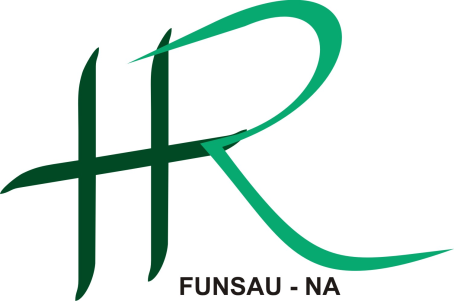 elaborado Por Juliane neves dos santos ouvidora.
RELATÓRIO DA OUVIDORIA- MÊS De NOVEMBROFUNSAU-NA2018
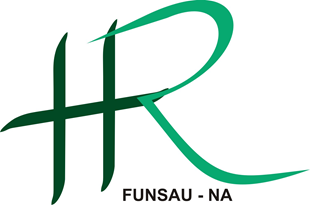 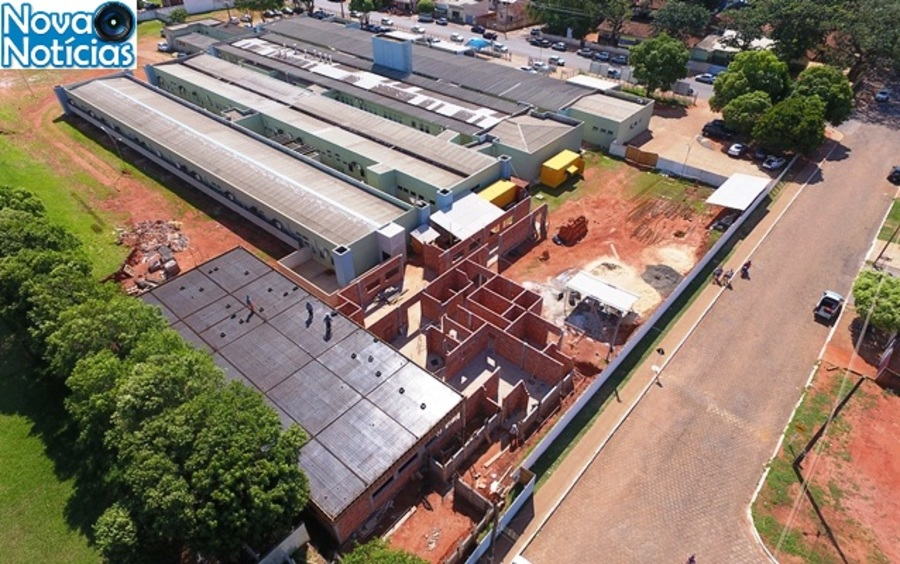 Ouvidoria
A ouvidoria do Hospital Regional tem por objetivo, receber as reclamações/sugestões, analisar e dar um parecer ao usuário/e ou colaborador que realizou a manifestação dentro da nossa Unidade Hospitalar. 
Todas as manifestações pertinentes à Ouvidoria são registradas em um formulário especifico de cada setor e desta forma recolhido nos primeiros dias do mês, onde é realizada a contagem e apresentada em tabela.
Reclamações relatadas por escrito são lidas e encaminhadas por meio de comunicado interno, para os responsáveis dos setores, que tem um prazo de no máximo 04 (quatro) dias para apresentarem uma resolução. Posteriormente é repassado para o usuário as medidas tomadas, desta forma dando devolução às reclamações.
Reclamações relatadas por escrito que necessitam de parecer Administrativo, são repassados diretamente para a direção que analisa e posteriormente são direcionadas para o setor Jurídico do hospital para adotar de medidas cabíveis.
Acerca dos elogios é apresentado no mural do refeitório no intuído de divulgação.
PLANILHA DE USUARIOS E FUNCIÓNÁRIOS QUE SE MANISFESTARAM NAS URNAS

MÊS DE OUTUBRO
Valores totais: 59 manifestações recebidas

Internações: 32 manifestações recebidas
Pronto-Socorro: 21 manifestações recebidas
Colaboradores: 06 manifestações recebidas
Elogio
Enfermeira Glaucia, ótimo atendimento” – (E.)
ATENDIMENTO GERAL

RECEPÇÃO E SERVIÇO DE SEGURANÇA
ÓTIMO:  08 manifestações recebidas   
BOM: 19 manifestações recebidas
REGULAR: 05 manifestações recebidas	
RUIM: 0 manifestação recebida

NÃO AVALIARAM: 10
AVALIAÇÃO DO ATENDIMENTO  CLASSIFICAÇÃO DE RISCO, EQUIPE MÉDICA E EQUIPE DE ENFERMAGEM.
ÓTIMO: 18 manifestações recebidas
BOM: 10 manifestações recebidas
REGULAR:  09 manifestação recebida
RUIM: 03 manifestações recebidas

NÃO AVALIARAM: 23
Reclamação
**** masculino, 22 anos. “ Quanto a educação e a humanização estão carentes, pois os profissionais poderiam atender com mais vontade e não ficar de papinho pelos corredores ou em salas.”
Providência: Em reuniões periódicas estamos alertando e cobrando os supervisores para evitar casos da espécie.
AVALIAÇÃO DO ATENDIMENTO DOS SERVIÇOS COMPLEMENTARESRAIO X, ORTOPEDIA, ULTRASSOM E LABORATÓRIO.
ÓTIMO:  09 manifestações recebidas
BOM: 06 Manifestação recebida
REGULAR: 08 manifestações recebidas
RUIM: 01 manifestações recebidas

NÃO AVALIARAM: 60
AVALIAÇÃO DA QUALIDADE DAS INSTALAÇÕES ORGANIZAÇÃO, HIGIENIZAÇÃO X  LIMPEZA E  ACOMODAÇÃO OFERECIDA.
ÓTIMO: 14 manifestações recebidas
BOM:  16 manifestações recebidas
REGULAR: 08 manifestações recebidas
RUIM: 04 manifestações recebidas

NÃO AVALIARAM: 21
INTERNAÇÃO
Elogios
Parabéns pela equipe, nos atendeu com muito carinho. Esperamos que continue assim, Drª Claudia uma ótima profissional, faz com amor seu trabalho. Parabéns, que Deus abençoe a vida de todos. Meu muito obrigado a todos” (A.G)
 
Quero agradecer em especial a equipe de enfermagem que são ótimas no atendimento, bem humanas a Clemencia, Marcia e Keila, elas nos ajudam bastante...”-(F.O)

Meus parabéns pela dedicação e carinho. Fomos muito bem atendidos”-12/11/2018 (S.C.G)
 
Sou mãe do paciente Cleisson Rocha que ficou internado e passou por uma cirurgia de apendicite. Quero agradecer ao Dr. Gustavo e a Jessica, foram muito atenciosos, nos respeitou, sem palavras para agradecer. Minha gratidão a Jessica que a todo momento se preocupa e tem suas mãos um conhecimento abençoado para cuidar do meu filho. Ao Dr. Gustavo sem palavras,” – 25/11/2018 (S.R)
InternaçãoQUALIDADE DAS INSTALAÇÕES E DO ATENDIMENTO GERAL  RECEPÇÃO, ALIMENTAÇÃO, ATENDIMENTO DA COPEIRA, INSTALAÇÕES, LIMPEZA E HORARIO DE VISITA.
ÓTIMO: 68 manifestações recebidas
BOM:  79 manifestações recebidas
REGULAR: 21 manifestações recebidas
RUIM:  06 manifestações recebidas

NÃO AVALIARAM: 18
AVALIAÇÃO DA QUALIDADE NO ATENDIMENTO DA EQUIPE DE ATENÇÃO A SAÚDEEQUIPE DE ENFERMAGEM, EQUIPE MÉDICA,  FISIOTERAPIA,  ASSISTENTE SOCIAL E NUTRICIONISTA.
ÓTIMO:  60 manifestações recebidas
BOM:  52 manifestações recebidas
REGULAR:  18 manifestações recebidas
RUIM: 11 manifestações recebidas
NÃO AVALIARAM: 19
Sugestão e RECLAMAÇÕES
**** feminino, 19 anos, Clínica Cirúrgica: “Queremos televisão, já somos obrigados a ficar aqui ainda sem televisão ninguém merece. Por favor providenciar!!!!” – 18/11/2018 
Providência: Assunto será analisado na próxima reunião da administração.

**** feminino, 26 anos: “Arroz e feijão muito crus e tem que ter tempero que não tem” – 22/11/2018.
Providência: Alertada a responsável pelo setor.
RECLAMAÇÕES
Anônimo, Clínica Cirúrgica: “Faltou simpatia da parte da recepção, o Dr. foi muito bom! As copeiras também, já a enfermagem deixou a desejar, muito antipáticas, mal treinadas, demoram muito para achar a veia, além de fazerem as coisas sem vontade” – 17/11/2018.

Providência: Em reuniões periódicas estamos alertando e cobrando os supervisores para evitar casos da espécie.
PERFIL DOS MANIFESTANTES
TOTAL DE AVALIAÇÕES: 59
Usuário:  12
Familiares:  22
Outros: 02 
Não avaliaram: 17
Colaboradores: 06
COLABORADORES
COLABORADORES  ELOGIO
“Parabéns a todos da cozinha pelo bolo maravilhoso. Deus abençoe a todos” Anônimo
COLABORADORES  RECLAMAÇÕES
Anônimo “O funcionário nunca é ouvido. Escala péssima, Laboratório ruim, sempre falta reagente. Centro cirúrgico muito falho, precisa melhorar e muito. Diretoria incompetente e desorganizada. HR vai de mal a pior. Cadê o prefeito para tomar providências??”
Anônimo “Falta transparência. Diretoria da enfermagem é ruim. Escalas mal feitas e de forma injusta, pois, uns rodam e outros não. Comida ruim muitas vezes. Falta treinamentos”.
Anônimo “Precisam tomar providências quanto ao laboratório, sempre faltam reagentes, e fica ruim para todo o serviço. Essa diretoria é muito contraditória e não providencia o que precisa. Gestão arbitrária, não vai de encontro com o que precisa de fato, não aceita opiniões e o dimensionamento não é adequado para a instituição. Precisa melhorar muito!!”

Providências : “Existe um processo já em andamento.
Serão realizadas reuniões com os setores orientando sobre o atendimento.
Pedido realizado dos reagentes, onde os estoques encontram-se regularizados”.
CONCLUSÃO
Diante do exposto e da análise dos dados, verifica-se que a prestação de serviço realizado pelo hospital regional conforme as manifestações dos usuários demonstraram uma maior incidência nos conceitos bom e ótimo, incentivando-nos assim ao aperfeiçoamento de nossas atividades objetivando o alcance da plena satisfação dos nossos usuários.